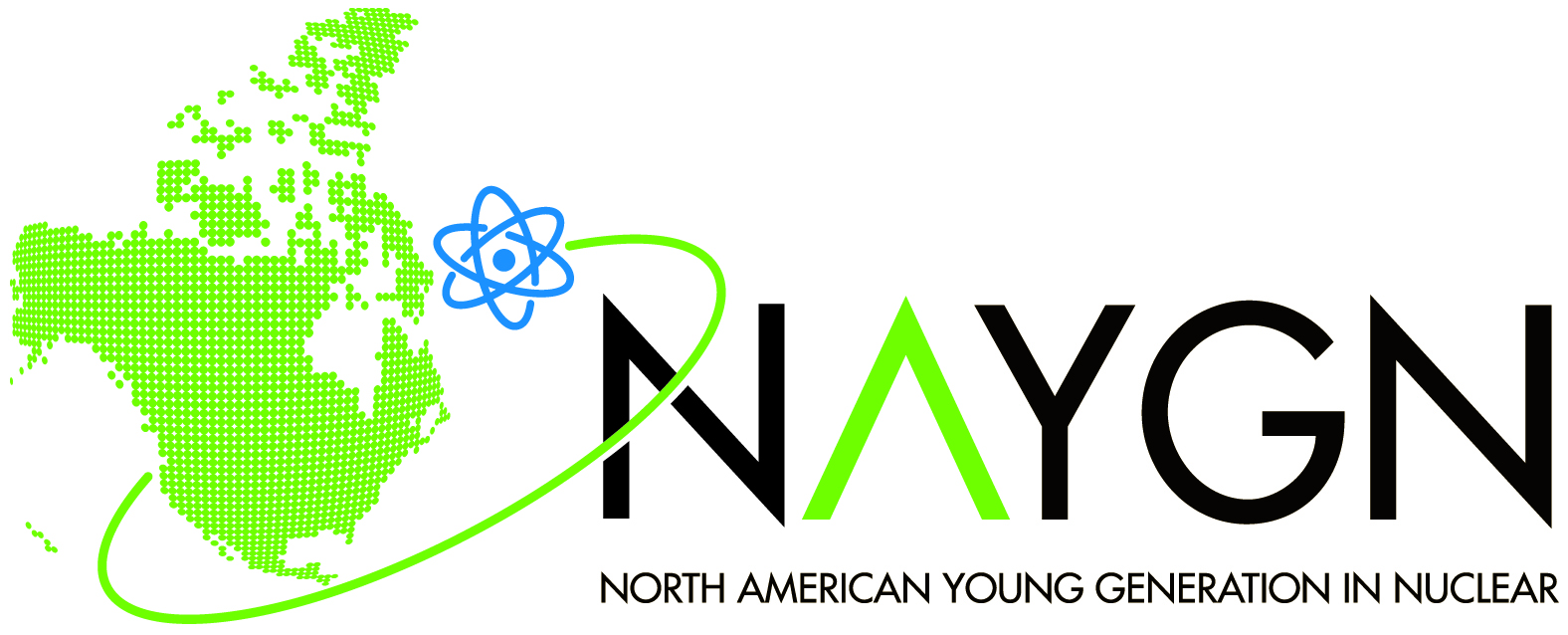 Nuclear Energy
THE ROLE IT HAS IN OUR FIGHT AGAINST CLIMATE CHANGE
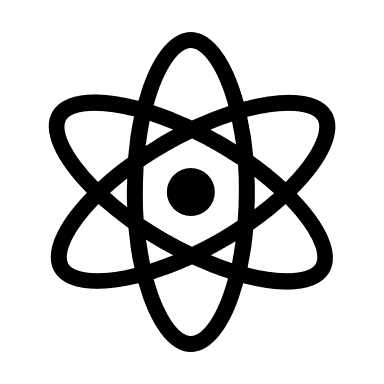 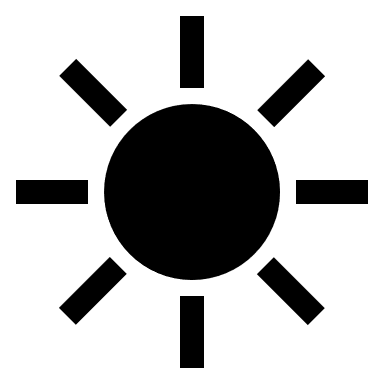 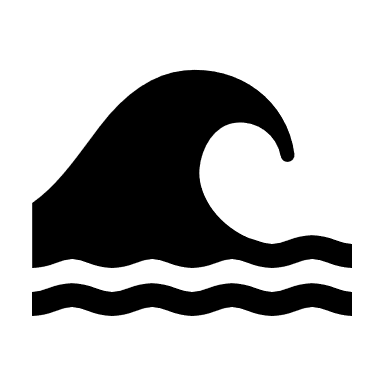 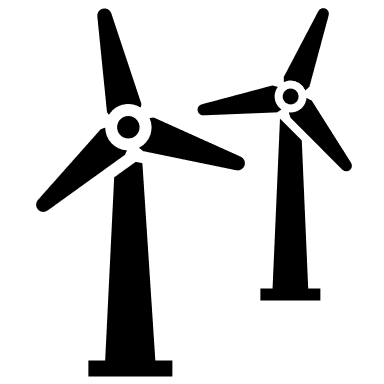 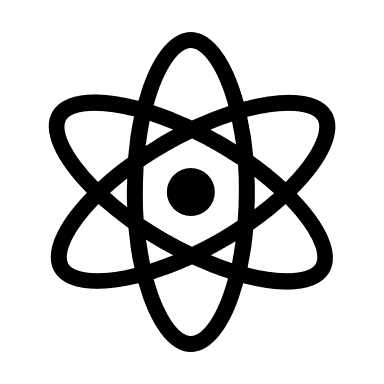 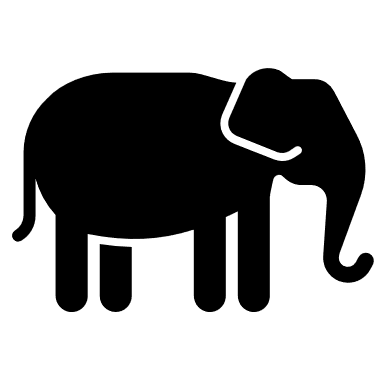 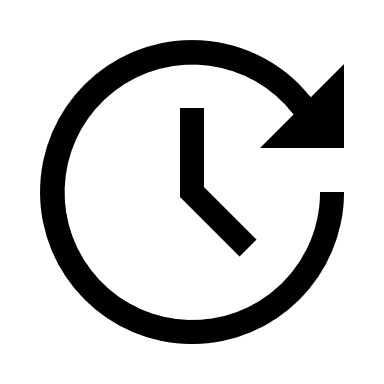 What is Nuclear Energy?
History of Nuclear
First commercial reactor to generate electricity
Atoms for Peace Speech
Fission reactioncontrolled
1955
1945
1957
Nuclear-powered
vessels
First atomic bomb goes off
1942
1953
Bombs
Any reactor that produces electricity for the grid, does NOT produce weapons-grade material.
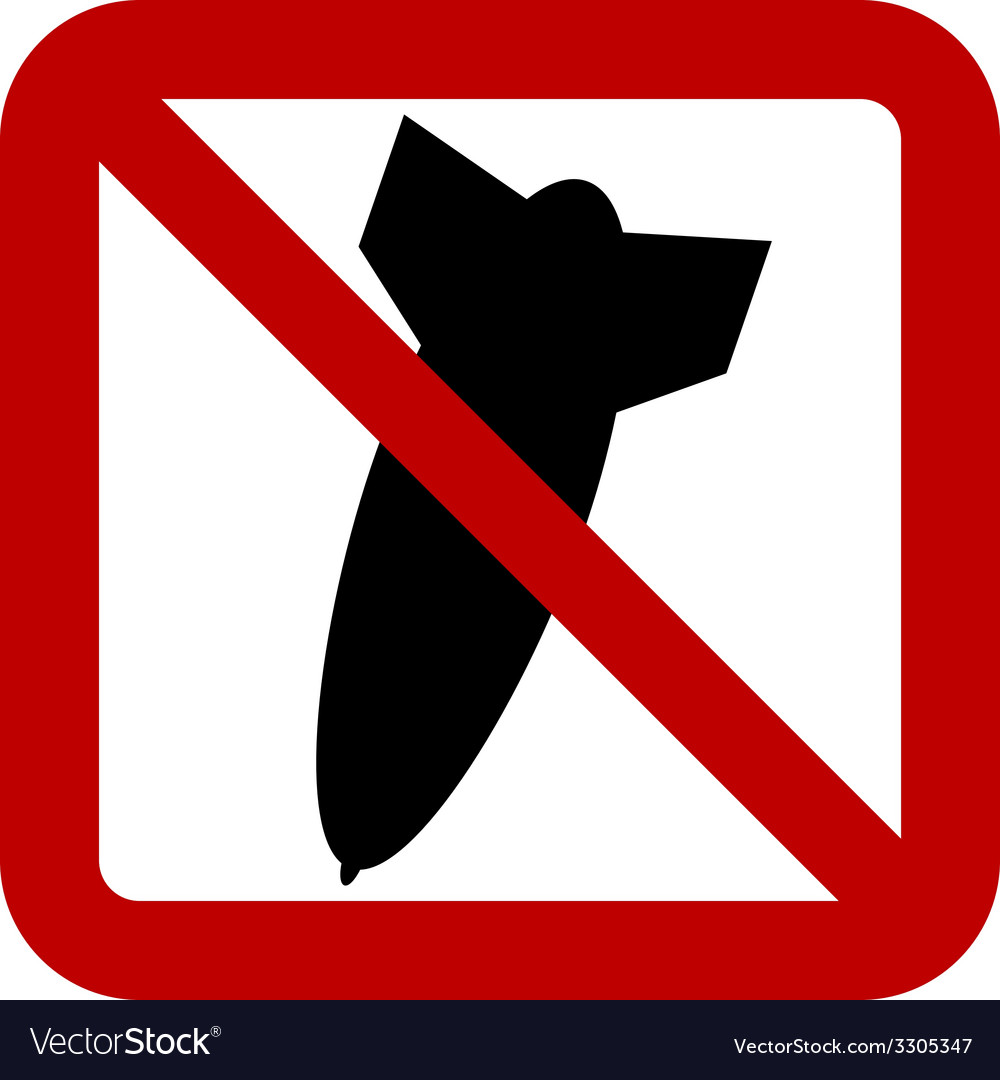 Makes producing bombs significantly harder and more expensive.
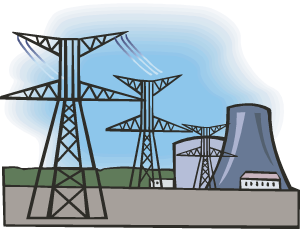 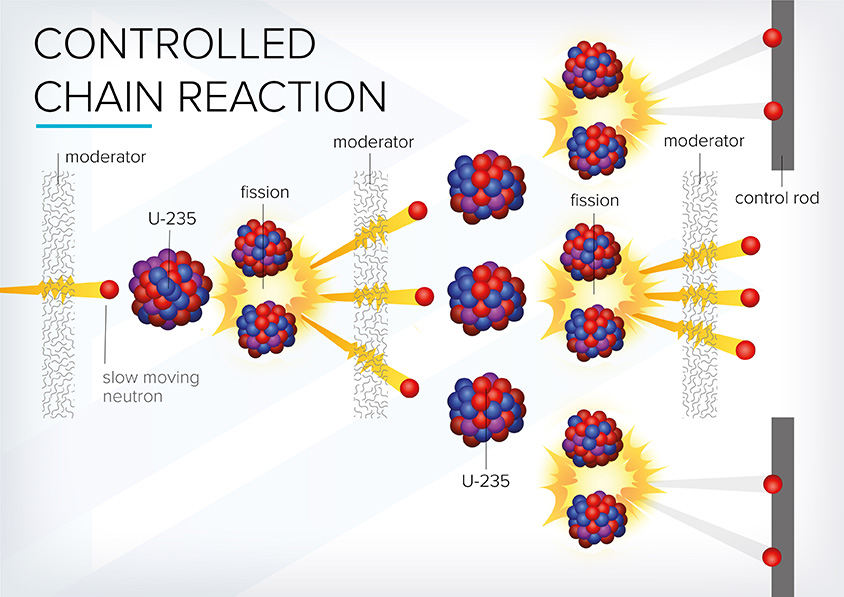 Fission
Turning on the Lights
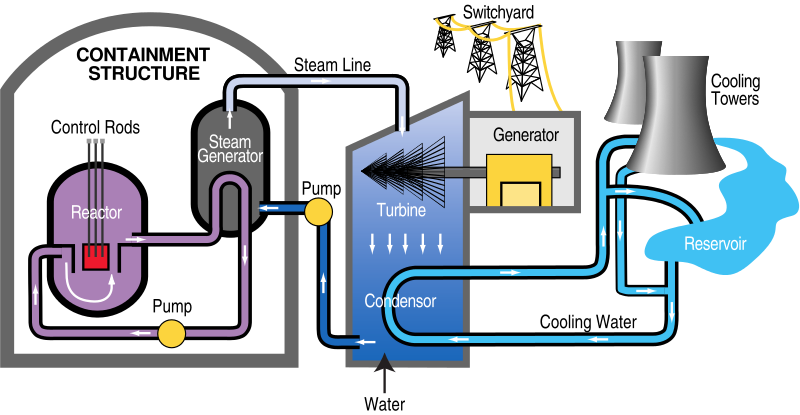 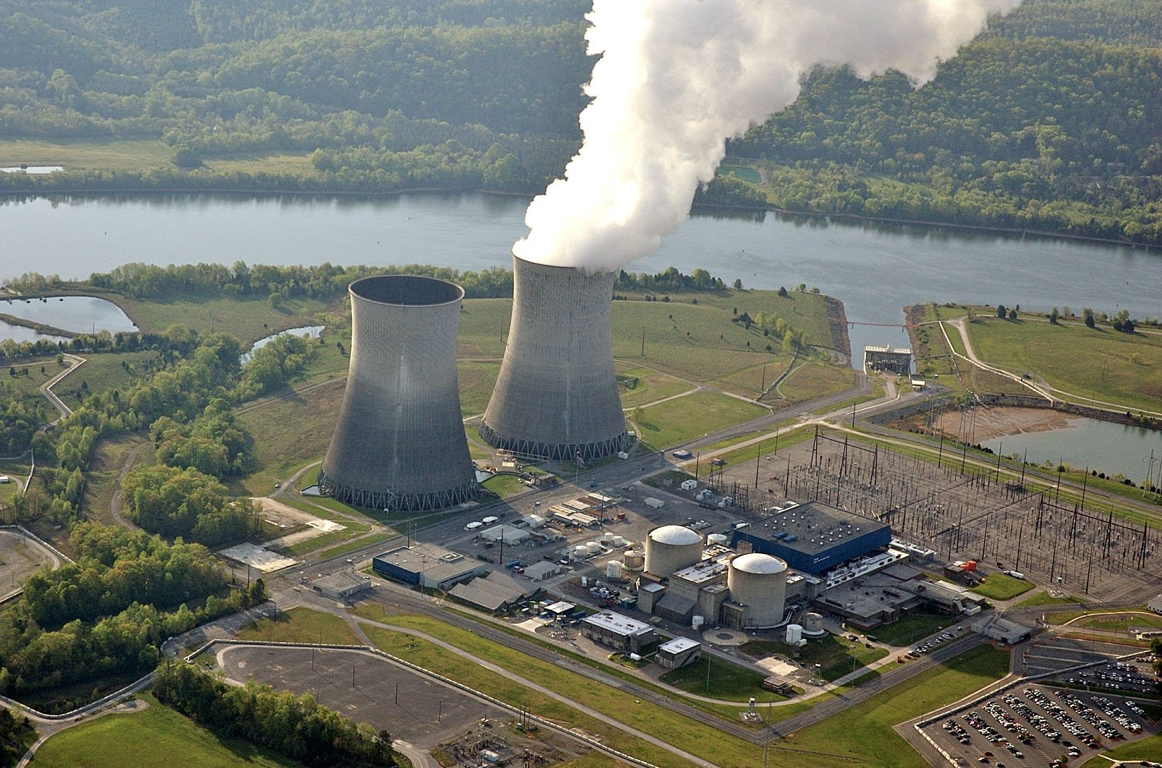 Radioactive Elephant in the RoomAccidents & Waste
Chernobyl – Health Effects
No containment building – reactor on fire raining radiation
28 deaths from acute radiation syndrome
15 deaths of thyroid cancer over 25 years  
16,000 thyroid cancers predicted – 1% death rate
No (scientific) increase in thyroid cancer outside 3 republics 
No effect on fertility, malformations, or infant mortality  
No conclusion on adverse pregnancy outcomes or still births
Heritable effects not seen  
No proven increase in any other cancer 
Including liquidator cohorts
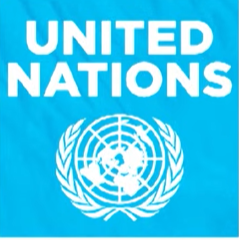 https://www.unscear.org/unscear/en/areas-of-work/chernobyl.html#:~:text=Health%20effects,and%20suffered%20from%20radiation%20sickness.
Nuclear Waste
The spent uranium is highly radioactive and has to be kept and stored safely – easy to store as it is solid!
Only energy source that the waste is kept track of and has never harmed anyone
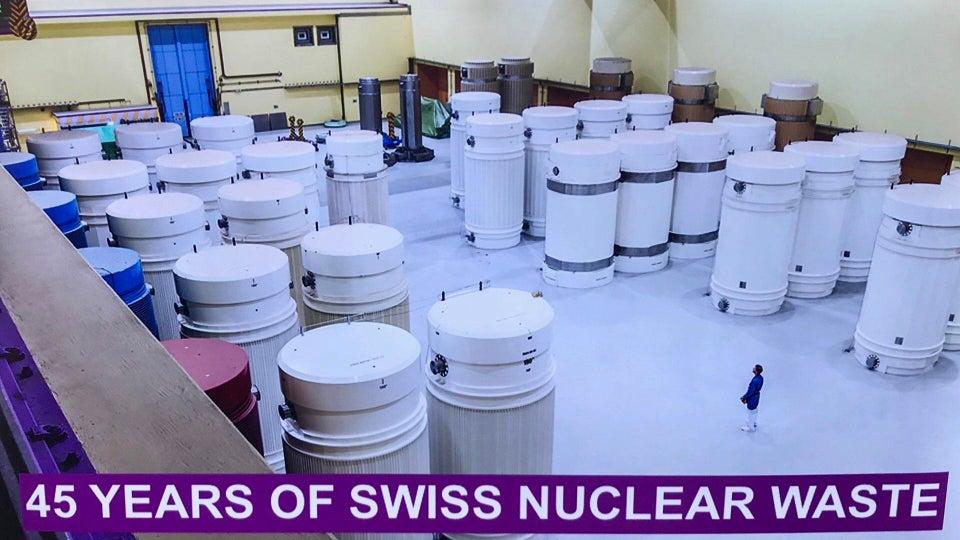 Nuclear “Waste” – upcycling
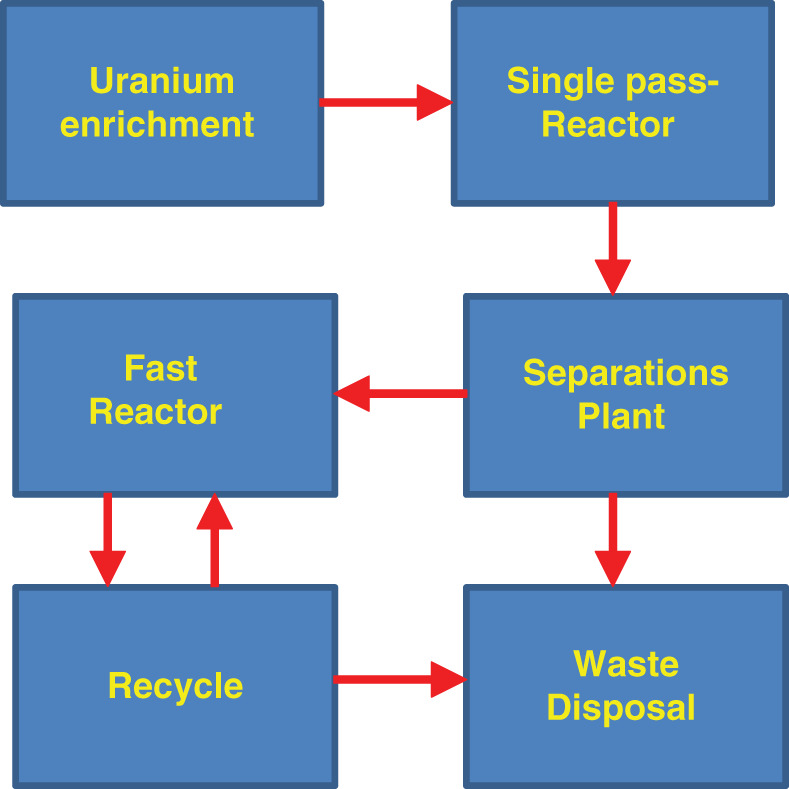 Storage
Storage
Storage
Storage
Waste currently stored at the plants
Onkalo
First permanent underground storage facility
Set to open in 2024 in Finland
Hold 100 years' worth of waste
Extremely safe
Surrounding area embraces it and has 100% trust in their government
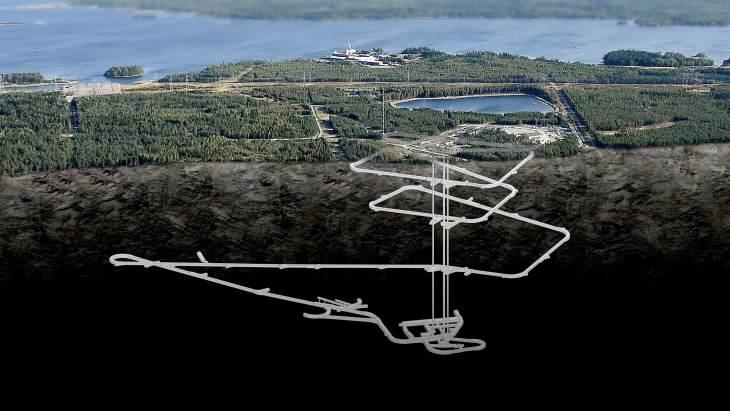 Question:
How much spent nuclear fuel has Canada EVER produced?

(in terms of a hockey rink, 1 telephone pole high)
Nuclear – Net Zero Hero
Energy Dense →land conservation
Here’s how much land it will take to produce 100% global electricity from one energy source
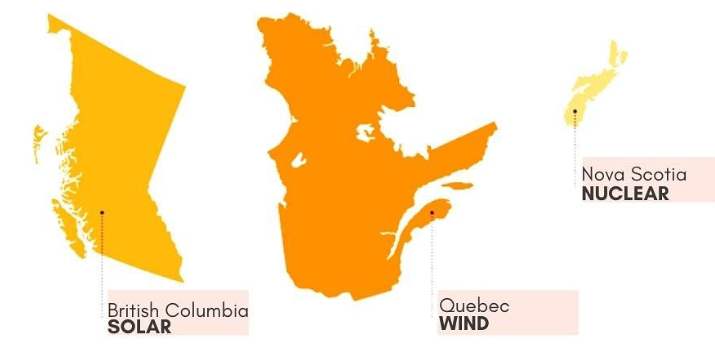 The Sustainable Powerhouse
Capacity factor of 92%  → most reliable energy source 
Lasts for 60+ years → lasting decarbonization for investment 
Energy Security 
Provides life-saving medical isotopes 
Low overall system costs forthe consumer
Offers the highest paying, highest skilled jobs at bulk
Increases GDP of area  
Just transition from coal/gasregarding job retention
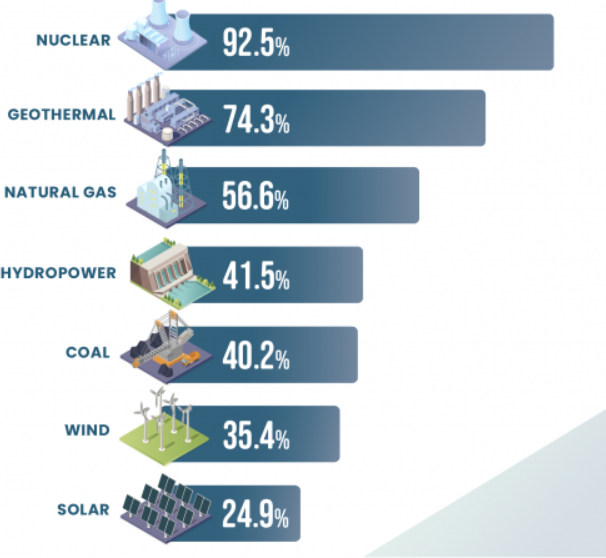 Fastest Way to Decarbonize
Build-times of low carbon electricity
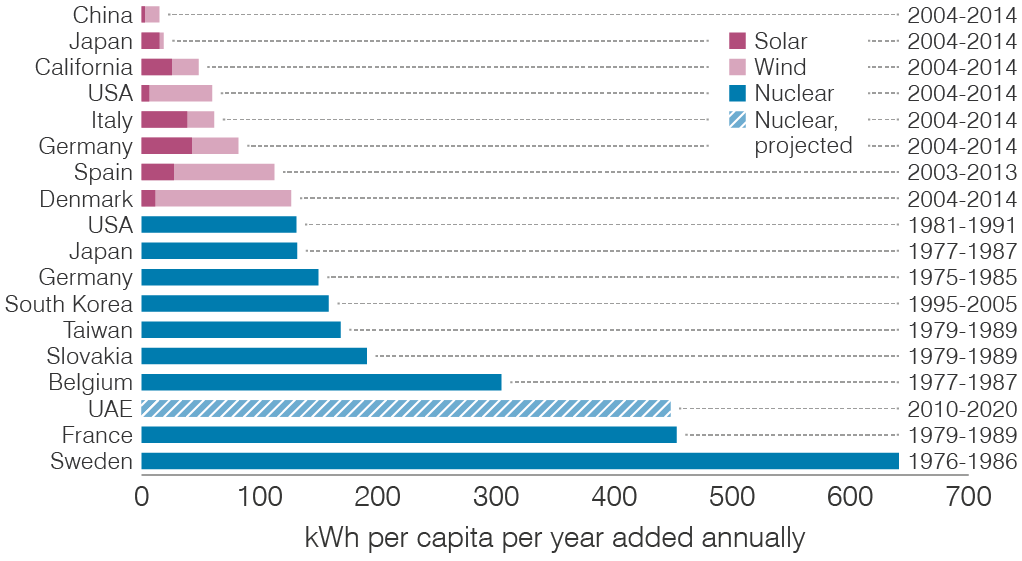 Ontario’s Coal Phase-Out
The elimination of coal stands as the single largest greenhouse gas (GHG) emissions reduction action on the continent.
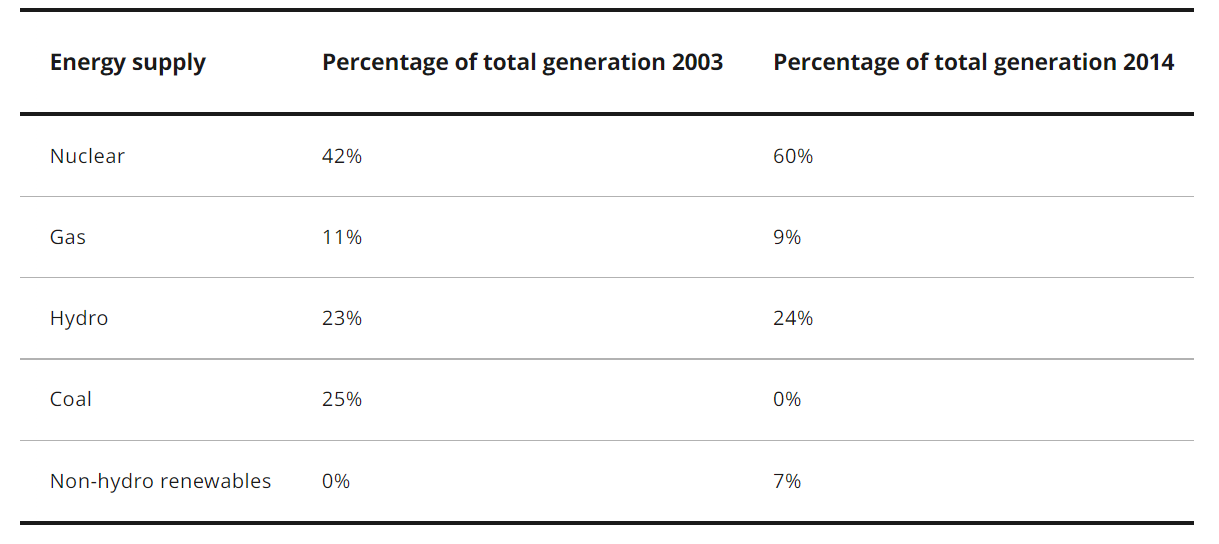 Nuclear: +1,500MW
Gas: + 5,500MW
Non-Hydro Ren.: + 5,500MW
Coal: -7,500MW
Decarbonizing the World
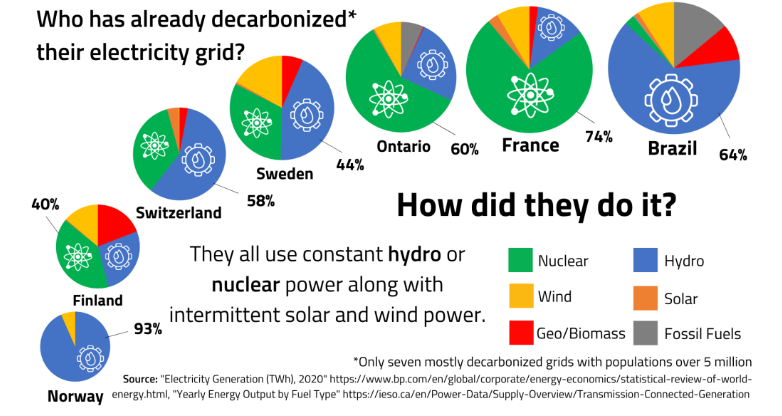 Notice how Germany is not on here
Lots of countries look like Norway
Future of Nuclear
“If current trends continue, compliance with climate objectives will require a six-fold increase in global nuclear capabilities.“


“The use of nuclear power increases in all four pathways in relation to 2010,by between 59 and 106% by 2030 andby between 98 and 501% by 2050”
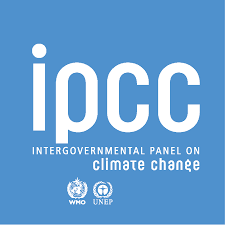 https://www.orano.group/en/unpacking-nuclear/all-about-the-ipcc-report-on-climate-change#:~:text=All%20the%20IPCC%20scenarios%20require%20more%20nuclear%20power&text=The%20use%20of%20nuclear%20power,%2B501%25)%20by%202050.
Full Steam Ahead!
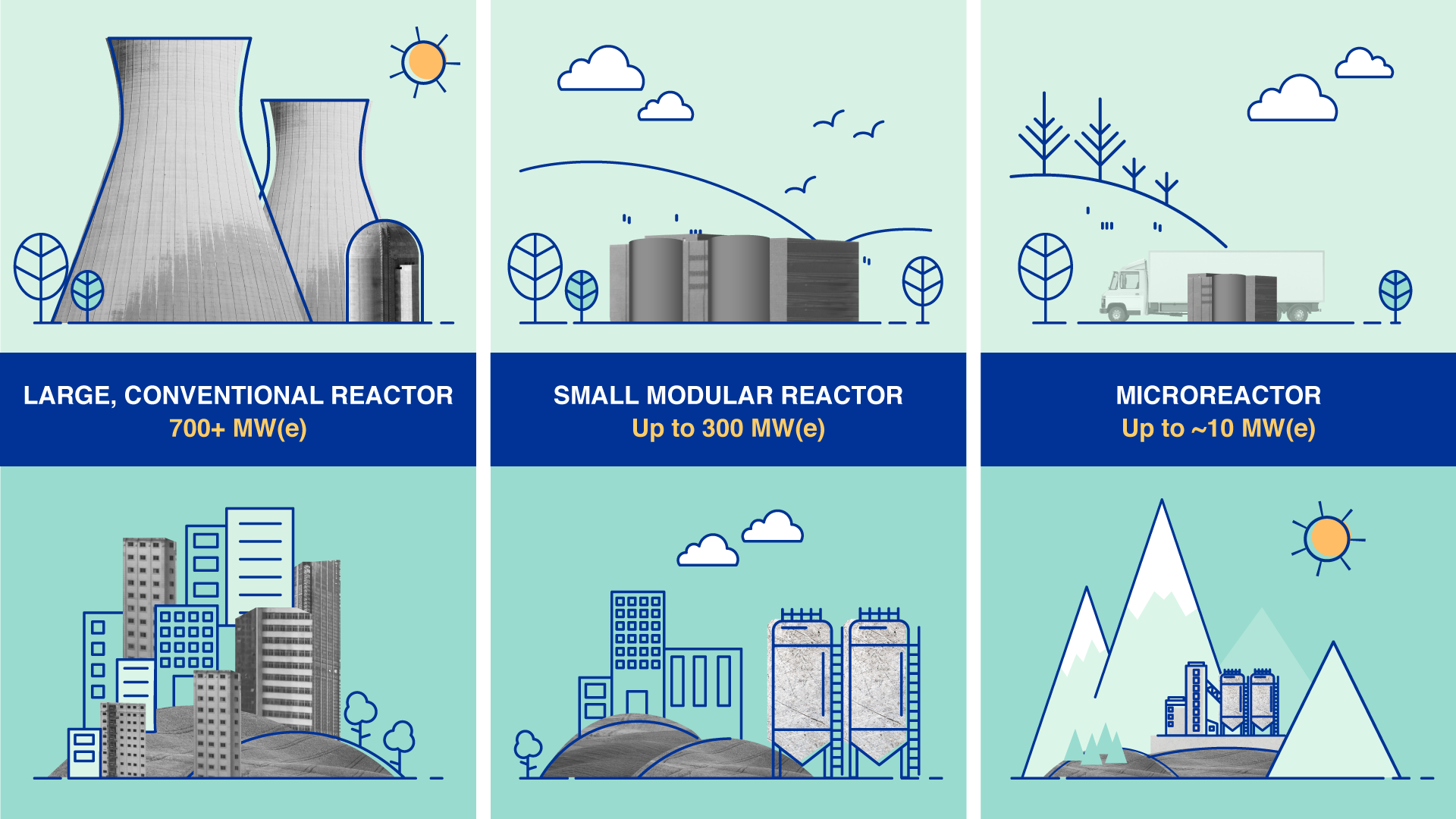 Thank You!
References
https://www.energy.gov/ne/articles/10-intriguing-facts-about-worlds-first-nuclear-chain-reaction#:~:text=On%20December%202%2C%201942%2C%20the,a%20Nobel%20Prize%2Dwinning%20scientist. [4]
https://www.energy.gov/lm/doe-history/manhattan-project-background-information-and-preservation-work/manhattan-project-1 [4]
https://www.eisenhowerlibrary.gov/research/online-documents/atoms-peace#:~:text=The%20Atoms%20for%20Peace%20speech,Eisenhower%20to%20the%20United%20Nations. [4]
https://world-nuclear.org/information-library/non-power-nuclear-applications/transport/nuclear-powered-ships.aspx#:~:text=The%20first%20nuclear%2Dpowered%20submarine,submerged%20for%20weeks%20on%20end. [4]
https://www.energy.gov/sites/prod/files/The%20History%20of%20Nuclear%20Energy_0.pdf [4]
http://www.ccnr.org/plute.html  [5]
https://www.paks2.hu/web/paks-2-en/nuclear-energy-in-plain-language [6]
https://www.energy.gov/ne/articles/nuclear-101-how-does-nuclear-reactor-work  [7]
https://world-nuclear.org/nuclear-essentials/what-is-nuclear-waste-and-what-do-we-do-with-it.aspx [12]
https://cdn.ans.org/cafe/2013/09/HH28_17.pdf?_ga=2.81634327.1622797400.1656556366-503591661.1656556366 [14]
References
https://www.science.org/content/article/finland-built-tomb-store-nuclear-waste-can-it-survive-100000-years   [17]
https://cna.ca/wp-content/uploads/2022/02/The-Canadian-Nuclear-Factbook-2021-EN.pdf [20] 
https://www.energy.gov/ne/articles/nuclear-power-most-reliable-energy-source-and-its-not-even-close [21] 
https://world-nuclear.org/information-library/economic-aspects/economics-of-nuclear-power.aspx [21] 
http://large.stanford.edu/courses/2018/ph241/may2/docs/nei-apr12.pdf [21] 
https://www.world-nuclear.org/getmedia/1962b22f-3e9d-42d1-951a-e4e62f446180/Harmony-Programme-Presentation-March-2018.pdf.aspx [22] 
https://www.ontario.ca/page/end-coal [23] 
https://www.nerc.com/gov/bot/botquarterlyitems/Coal%20Closure%20in%20Ontario%20-%20v6%20clean-6-2.pdf [23] 
https://www.iaea.org/newscenter/news/towards-a-just-energy-transition-nuclear-power-boasts-best-paid-jobs-in-clean-energy-sector [24]